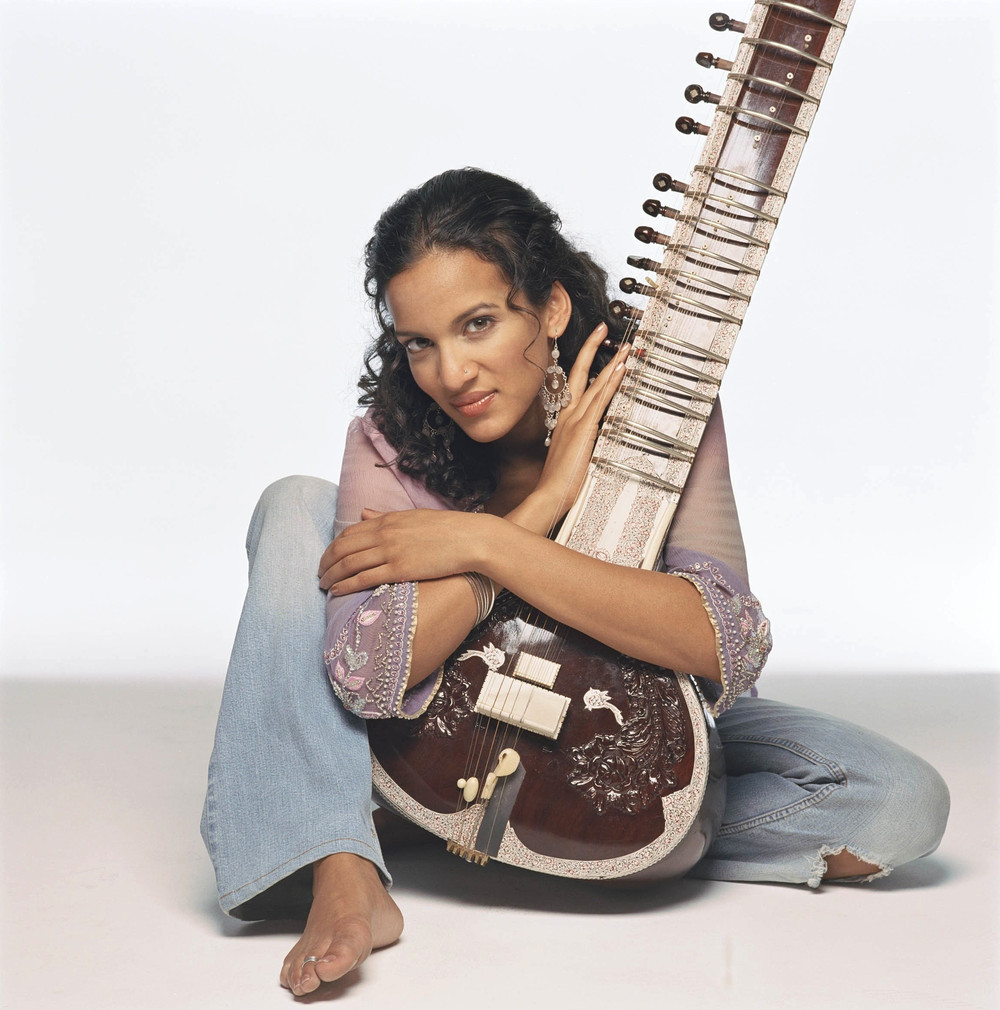 ANOUSHKA SHANKAR: BREATHING UNDER WATER: ‘BURN’, ‘BREATHING UNDER WATER’ & ‘EASY’
ANOUSHKA SHANKAR
Born 1981

Sitar player and composer

Daughter and pupil of Ravi Shankar who did much to make the sitar, an instrument from the Indian classical music tradition

She has performed sitar concerti with orchestras such as the LSO and the London Philharmonic

As a composer, she explores fusions between Indian music alongside flamenco, jazz, electronica and western classical
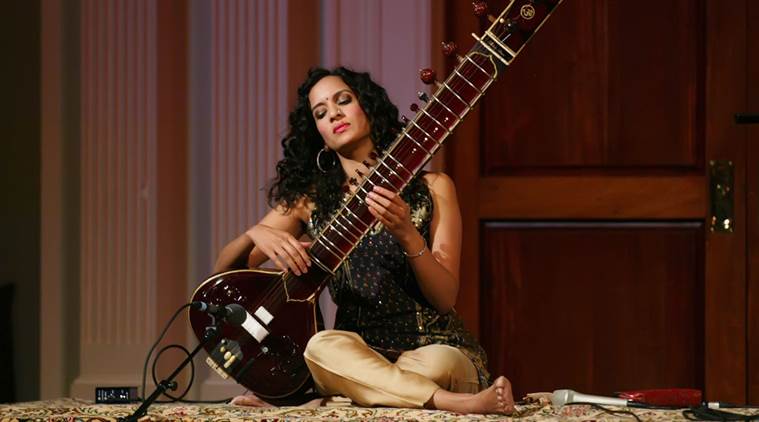 BREATHING UNDER WATER
Released in 2007

Collaboration between Shankar and Kale

Norah Jones was one of the composers of ‘Easy’ and it features her vocals

The lyrics of Burn concern different aspects of being in love – being lost and being at home. Most of the imagery concerns the sun, moon and stars, with the word ‘burn’ appearing only in one line.

In Easy, the singer is disillusioned with love now that she is no longer young. 

Breathing Under Water has no lyrics
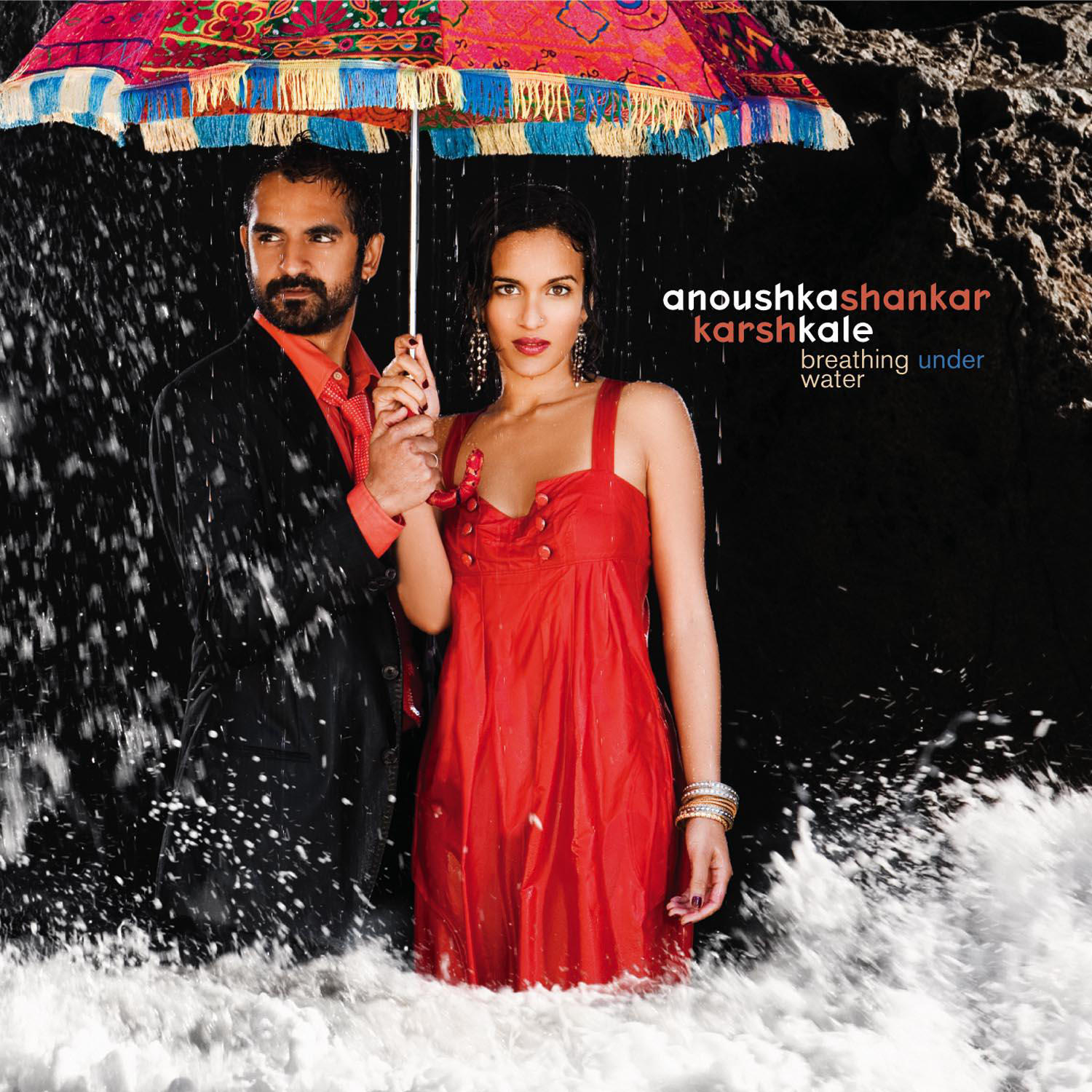 FUSION
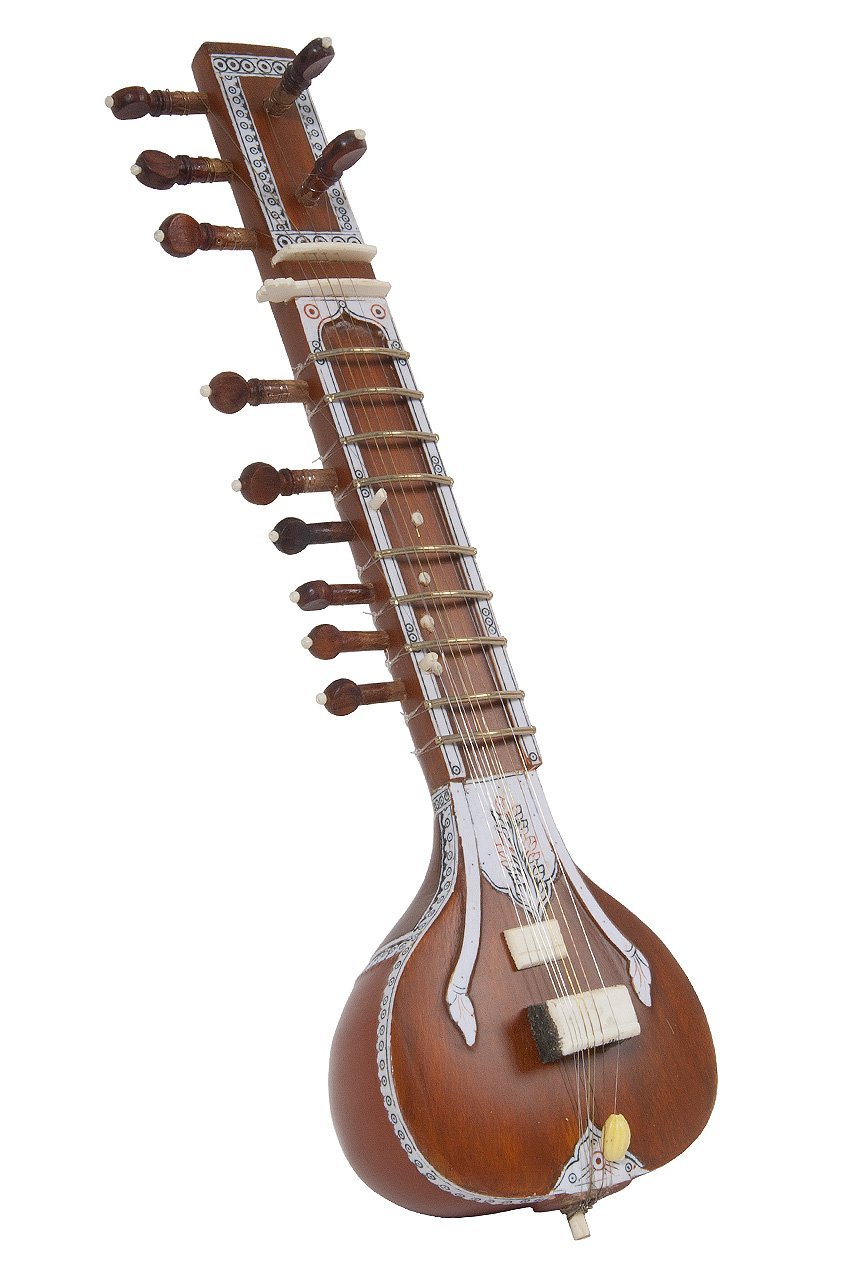 All three songs bring together musical traditions from India and the West.

The main strands are as follows:

The Indian classical tradition with Shankar’s sitar playing. In Burn we hear the sarangi, a fretless bowed string instrument. Small cymbals (manjira) are used in Burn and Easy

The Indian Bollywood film music tradition, with the use of the Bombay Cinematic Orchestra Strings in Burn and Breathing Under Water.

Western pop and rock music: use of electric guitar, synthesisers, drum kit and drum programme. Structure in Burn and Easy. Harmonic structures, especially in Easy.
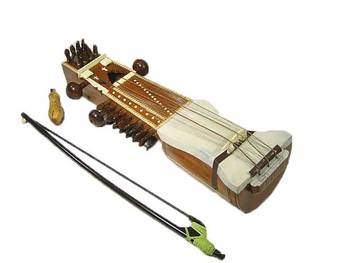 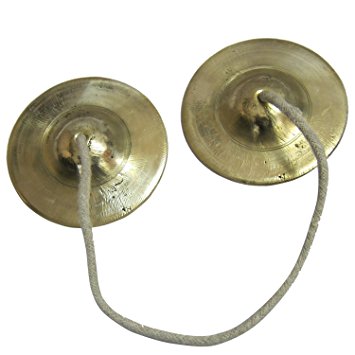